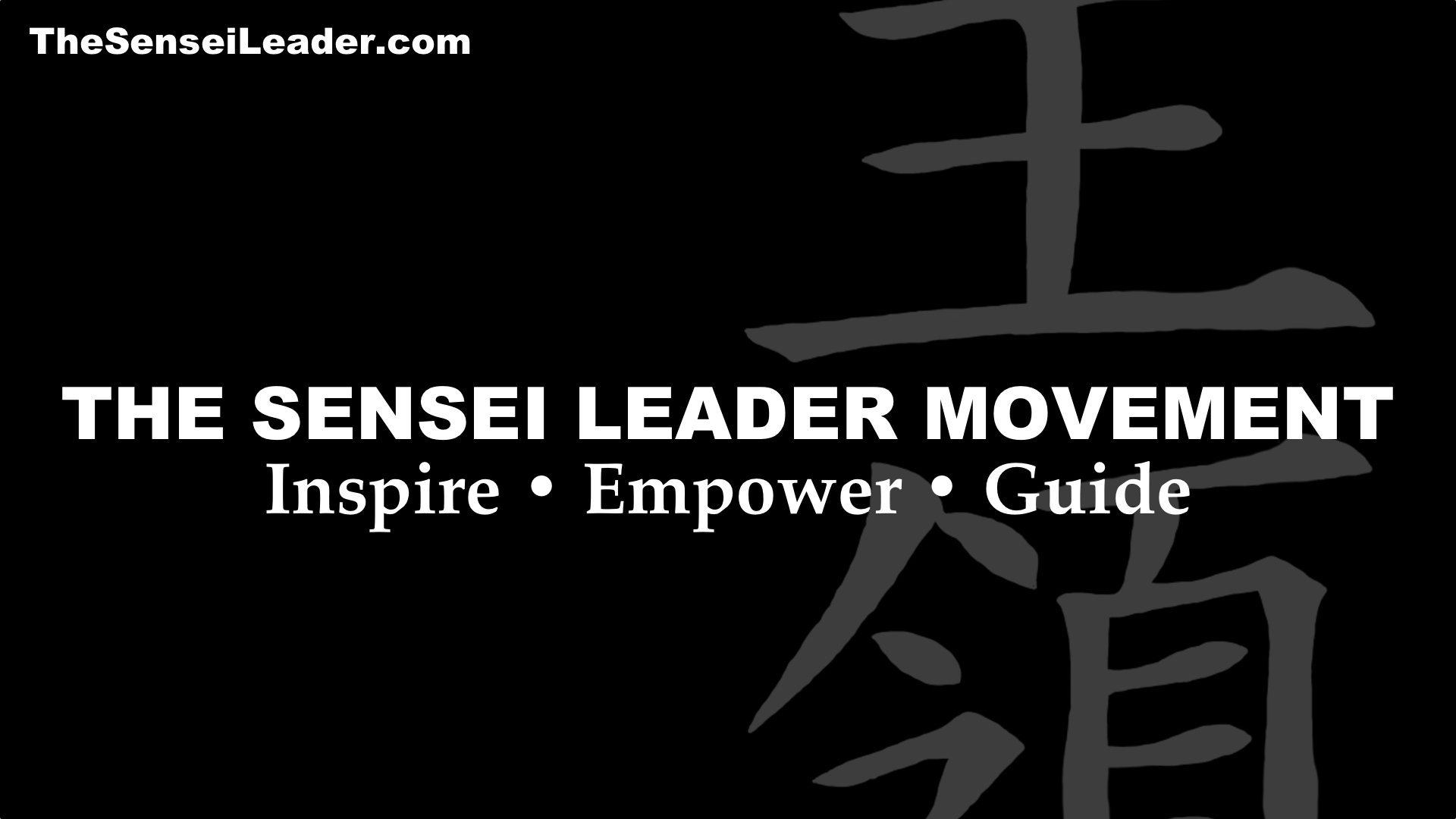 Your slide deck has an audio narration. 
If you’d like to hear the narration, be sure to turn up speakers or use headphones. 

Click to start the program and advance slides.
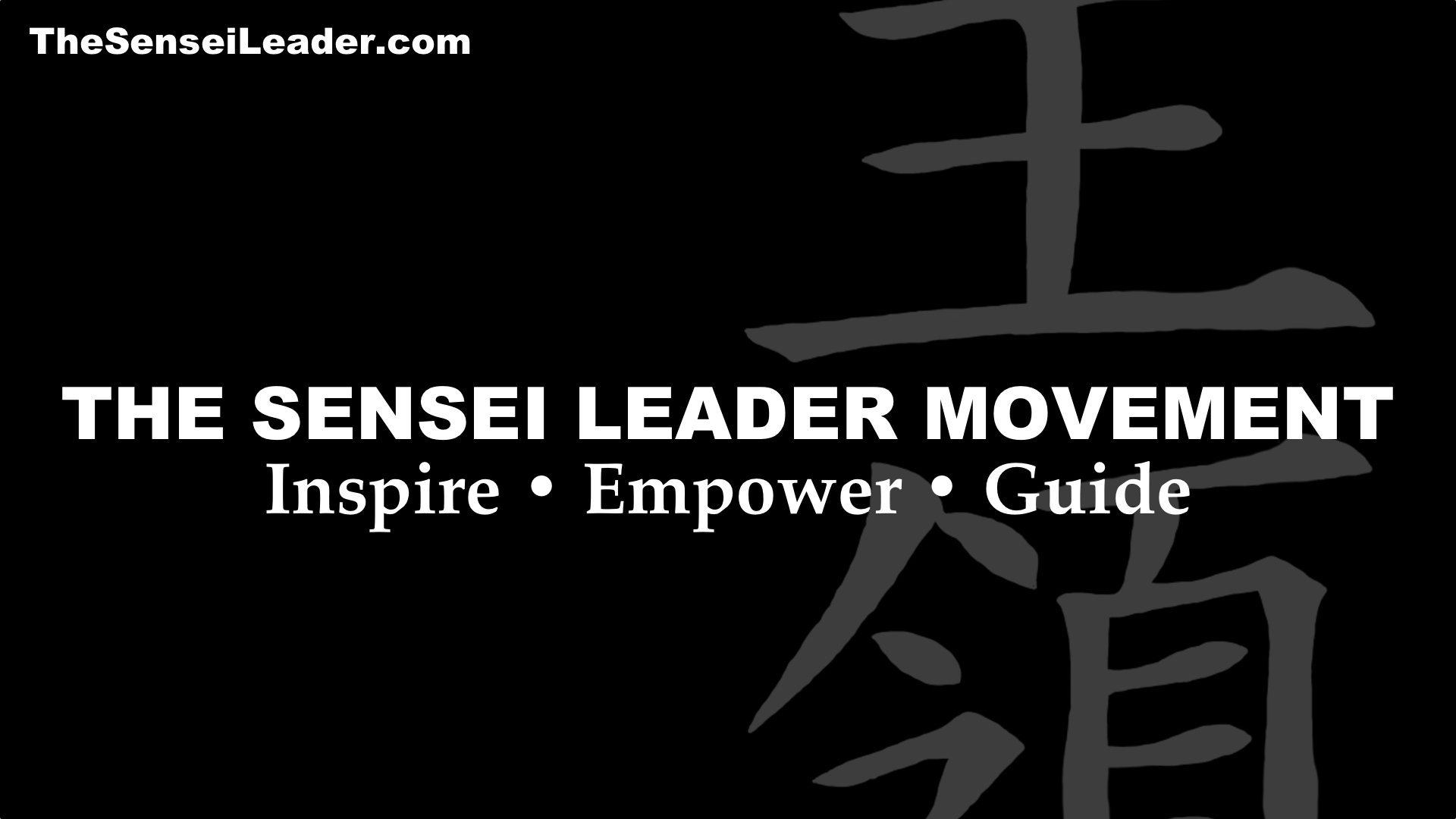 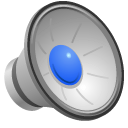 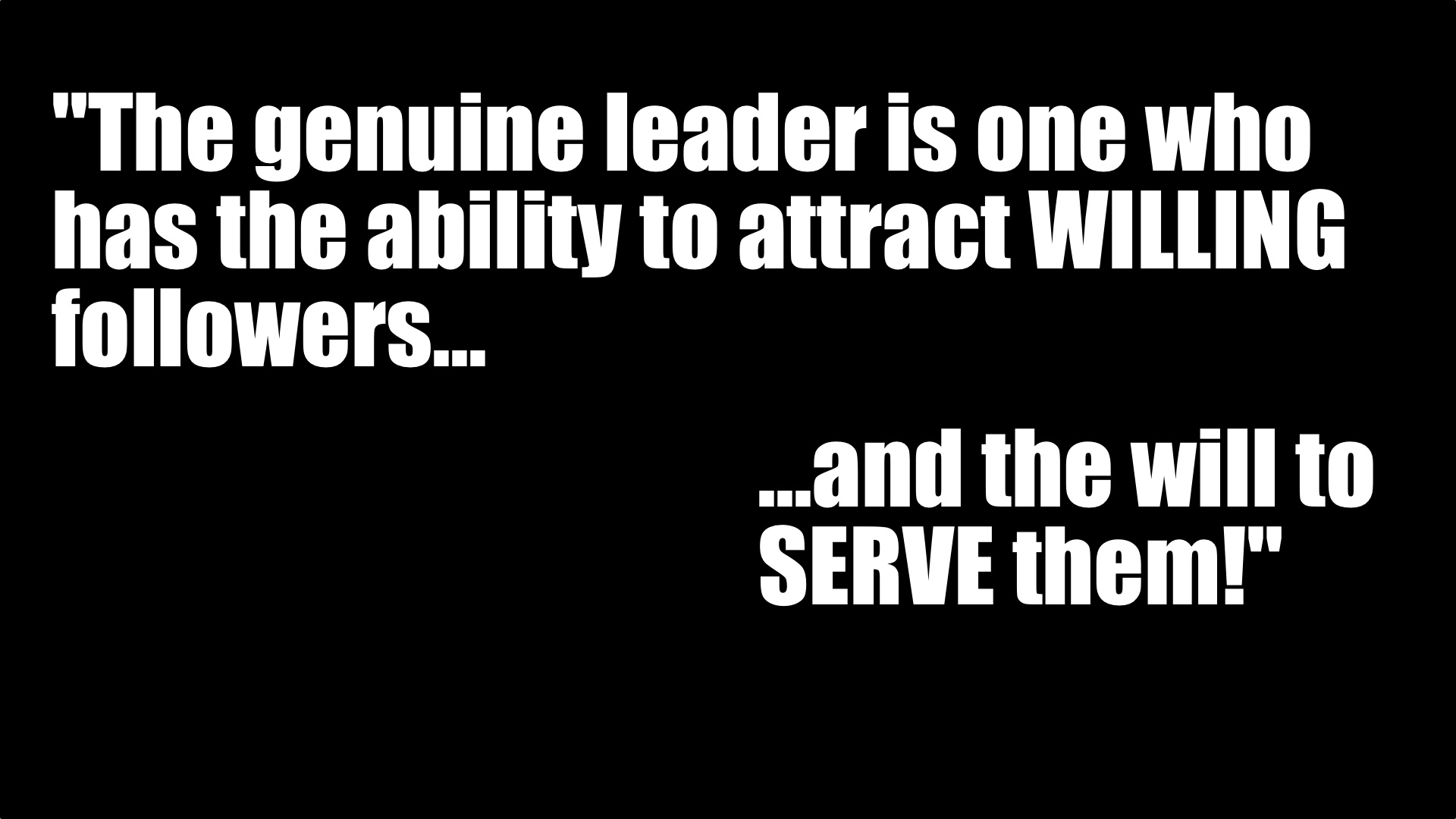 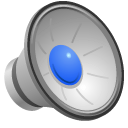 THESENSEILEADER.COM
© Black Belt Mindset Productions LLC
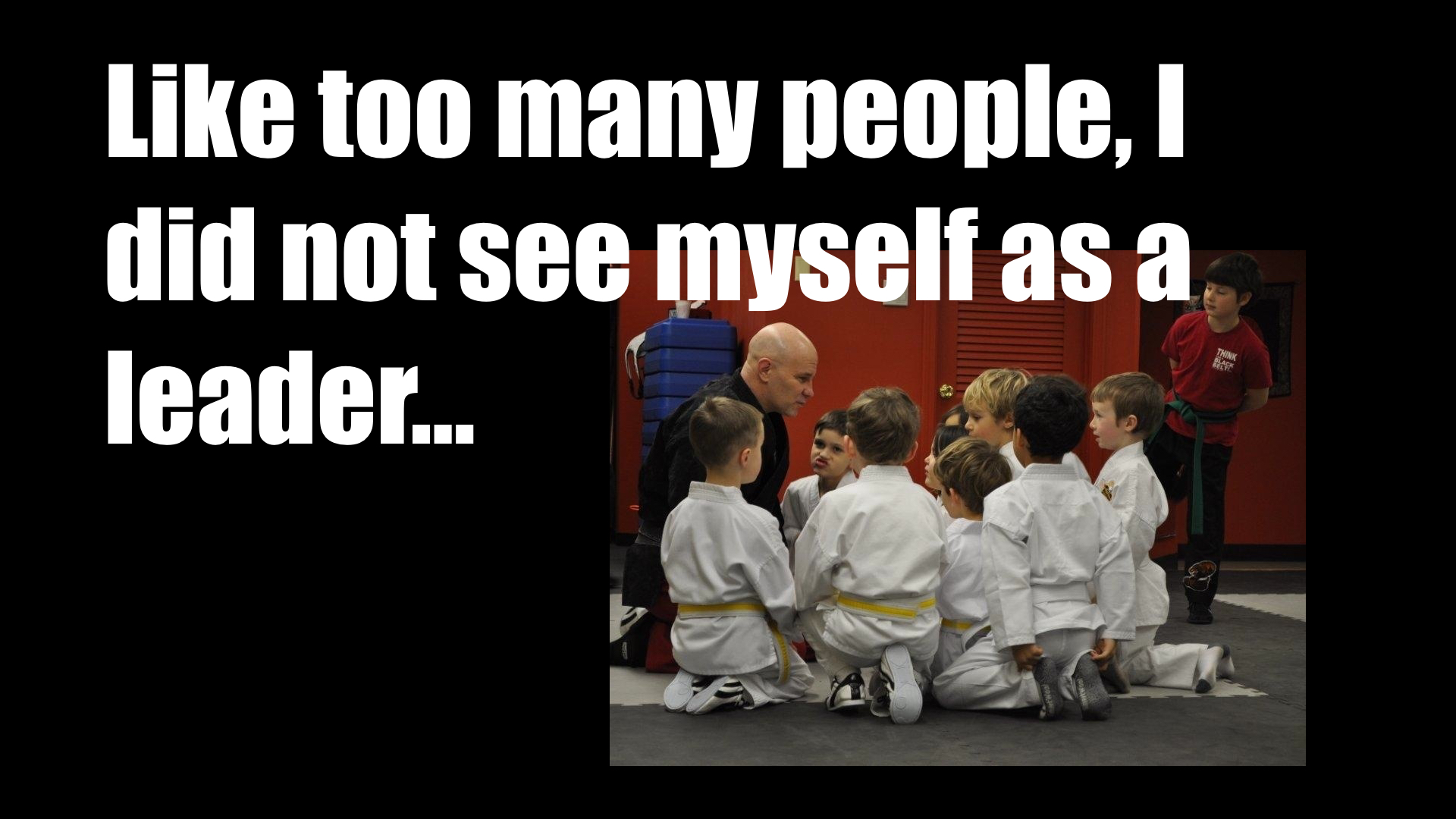 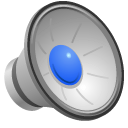 THESENSEILEADER.COM
© Black Belt Mindset Productions LLC
SENSEI
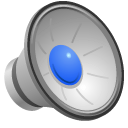 THESENSEILEADER.COM
© Black Belt Mindset Productions LLC
“If your actions inspire others to dream more, learn more, do more and become more…
You are a leader.”
~John Quincy Adams
or Dolly Parton!
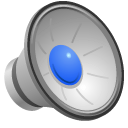 THESENSEILEADER.COM
© Black Belt Mindset Productions LLC
COURAGE
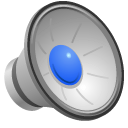 THESENSEILEADER.COM
© Black Belt Mindset Productions LLC
“I learned that courage was not the absence of fear, but the triumph over it. The brave man is not he who does not feel afraid, but he who conquers that fear.”
~Nelson Mandela
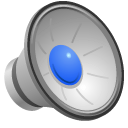 THESENSEILEADER.COM
© Black Belt Mindset Productions LLC
COMPASSION
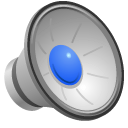 THESENSEILEADER.COM
© Black Belt Mindset Productions LLC
The good folks at Gallup asked 10,000 people what qualities they want and feel are most important in leaders. 
No big surprises—here’s what they want:
Compassion 
Trust 
Stability 
Hope
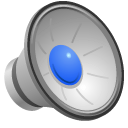 THESENSEILEADER.COM
© Black Belt Mindset Productions LLC
Respect
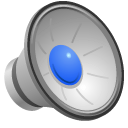 THESENSEILEADER.COM
© Black Belt Mindset Productions LLC
Undercover Boss
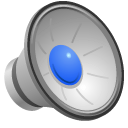 THESENSEILEADER.COM
© Black Belt Mindset Productions LLC
WISDOM
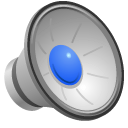 THESENSEILEADER.COM
© Black Belt Mindset Productions LLC
“Wisdom is knowledge and experience…
…tempered by awareness.”
~from THE SENSEI LEADER
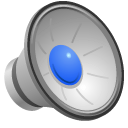 THESENSEILEADER.COM
© Black Belt Mindset Productions LLC
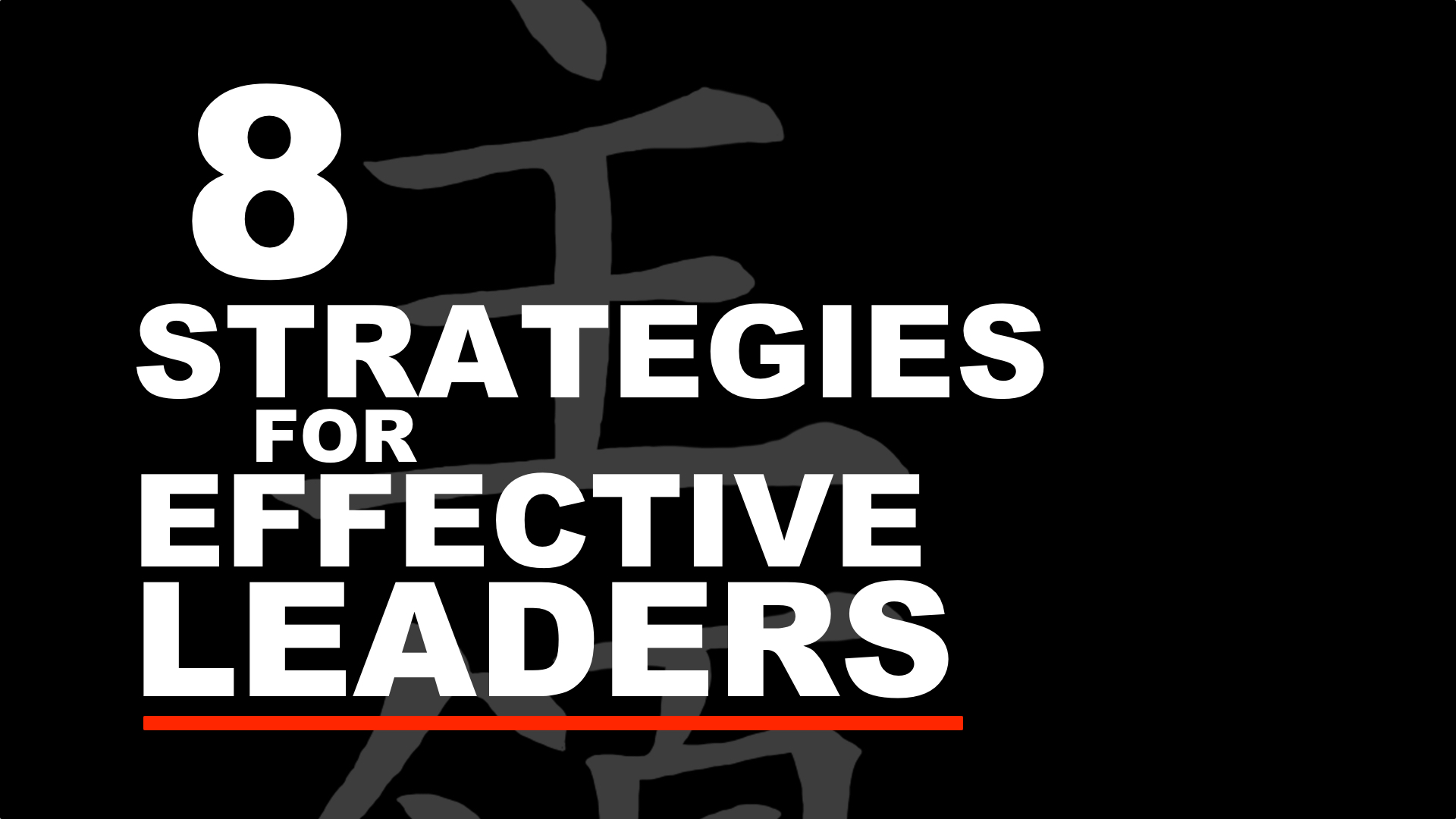 TheSenseiLeader.com
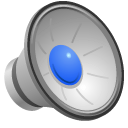 ThatBlackBeltGuy.com
ROI - RTL
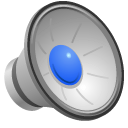 THESENSEILEADER.COM
© Black Belt Mindset Productions LLC
Respect
Trust
Loyalty
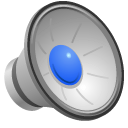 THESENSEILEADER.COM
© Black Belt Mindset Productions LLC
1. Never limit yourself to one leadership style…
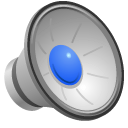 THESENSEILEADER.COM
© Black Belt Mindset Productions LLC
“In primary freedom, one utilizes all ways and is bound by none …
~Bruce Lee
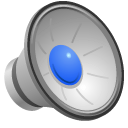 THESENSEILEADER.COM
© Black Belt Mindset Productions LLC
… and likewise uses any techniques or means which serves one’s end.”
~Bruce Lee
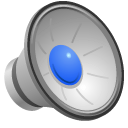 THESENSEILEADER.COM
© Black Belt Mindset Productions LLC
2. Be tough- 
yet compassionate…
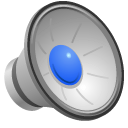 THESENSEILEADER.COM
© Black Belt Mindset Productions LLC
Gordon
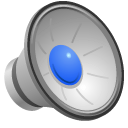 THESENSEILEADER.COM
© Black Belt Mindset Productions LLC
3. Commit yourself to personal & professional Mastery…
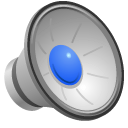 THESENSEILEADER.COM
© Black Belt Mindset Productions LLC
Autonomy
Mastery 
Purpose
~Dan Pink
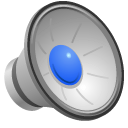 THESENSEILEADER.COM
© Black Belt Mindset Productions LLC
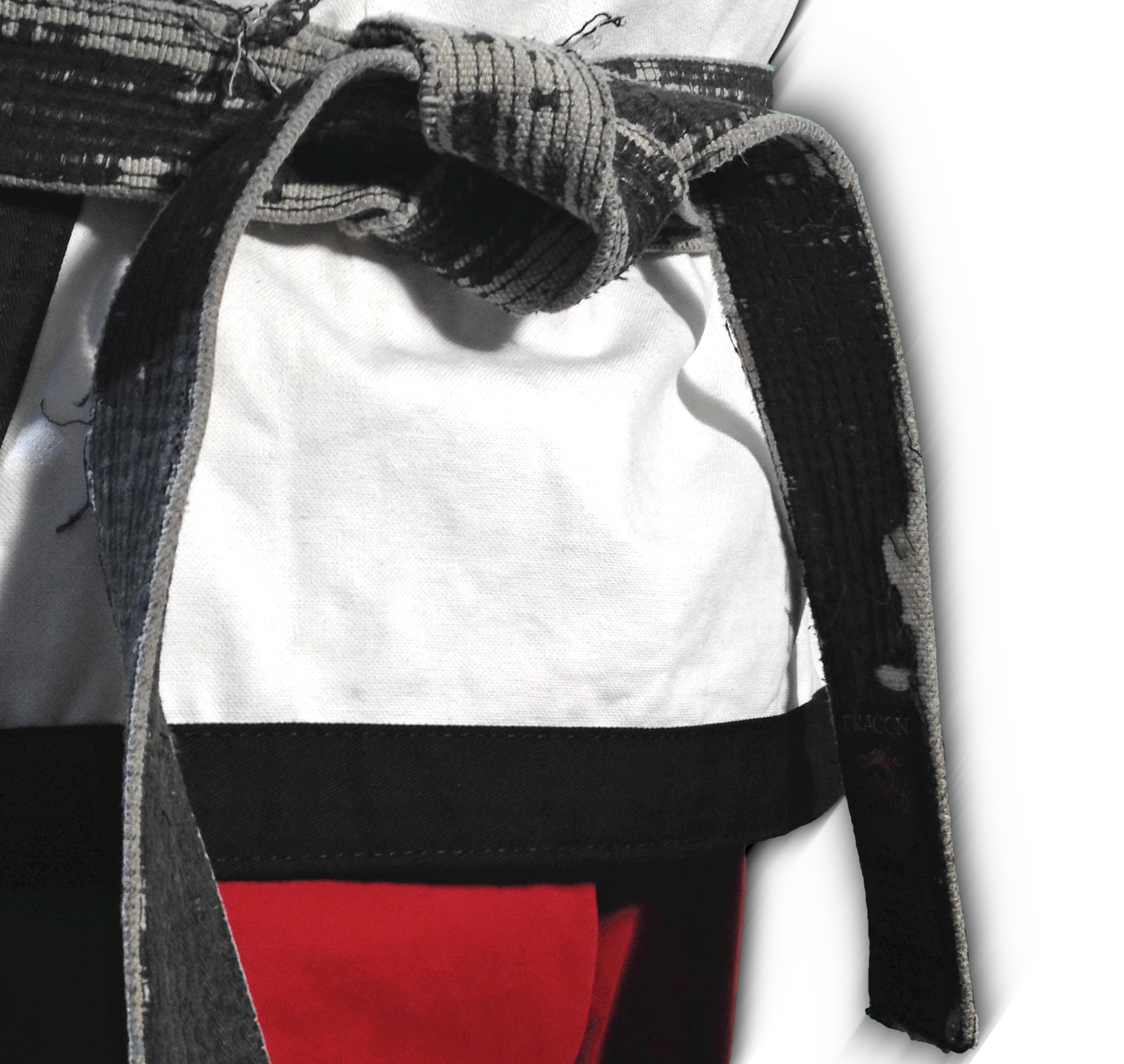 “Perfection is NOT a destination…
…it’s a never-ending process!”
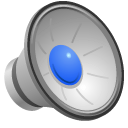 THESENSEILEADER.COM
© Black Belt Mindset Productions LLC
Marcus
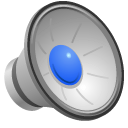 THESENSEILEADER.COM
© Black Belt Mindset Productions LLC
4. Be confident, yet humble.
Lead by example…
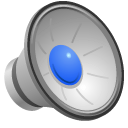 THESENSEILEADER.COM
© Black Belt Mindset Productions LLC
“A leader leads by example––
not by force.”
~Sun Tzu
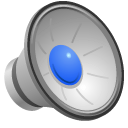 THESENSEILEADER.COM
© Black Belt Mindset Productions LLC
“When the people are not in awe of your majesty–– then great majesty has been achieved.”
~Lao Tzu
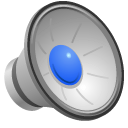 THESENSEILEADER.COM
© Black Belt Mindset Productions LLC
5. Be flexible, adaptable and
comfortable with uncertainty…
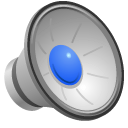 THESENSEILEADER.COM
© Black Belt Mindset Productions LLC
What is going to happen––tomorrow?
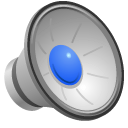 THESENSEILEADER.COM
© Black Belt Mindset Productions LLC
6. Be a skilled communicator…
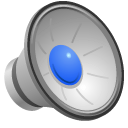 THESENSEILEADER.COM
© Black Belt Mindset Productions LLC
“Who you are as a leader becomes reality in the minds and hearts of others through what you say, how you say it…”
~THE SENSEI LEADER
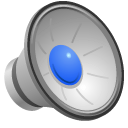 THESENSEILEADER.COM
© Black Belt Mindset Productions LLC
7. Be a dedicated teacher, coach and mentor…
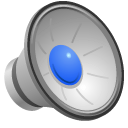 THESENSEILEADER.COM
© Black Belt Mindset Productions LLC
“Leaders don’t create followers…
…they create more leaders.”
~Tom Peters
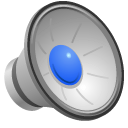 THESENSEILEADER.COM
© Black Belt Mindset Productions LLC
“… they started calling me–– Master.”
~THE SENSEI LEADER
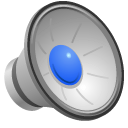 THESENSEILEADER.COM
© Black Belt Mindset Productions LLC
8. Lead by sharing…
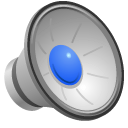 THESENSEILEADER.COM
© Black Belt Mindset Productions LLC
“The wise man does not lay up his own treasures …
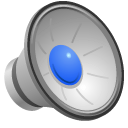 THESENSEILEADER.COM
© Black Belt Mindset Productions LLC
“The more he gives to others, the more he has for his own.”
~Lao Tzu
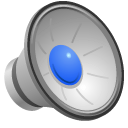 THESENSEILEADER.COM
© Black Belt Mindset Productions LLC
“You grow as a leader, and as a person, in direct proportion to what you’re willing to share with others.”
~THE SENSEI LEADER
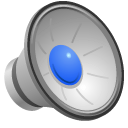 THESENSEILEADER.COM
© Black Belt Mindset Productions LLC
“Stay DOWN!”
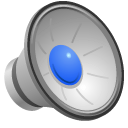 THESENSEILEADER.COM
© Black Belt Mindset Productions LLC
“Leadership is sharing––
a leader shares.”
~THE SENSEI LEADER
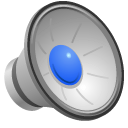 THESENSEILEADER.COM
© Black Belt Mindset Productions LLC
SL 15+
EFFECTIVE LEADERS
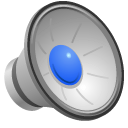 THESENSEILEADER.COM
© Black Belt Mindset Productions LLC
COURAGE
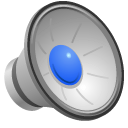 THESENSEILEADER.COM
© Black Belt Mindset Productions LLC
Results as of June, 2018
A1) There is no growth without risk.
Strongly agree
Agree
Disagree
Strongly disagree
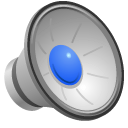 THESENSEILEADER.COM
© Black Belt Mindset Productions LLC
Results as of June, 2018
A1) There is no growth without risk.
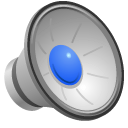 THESENSEILEADER.COM
© Black Belt Mindset Productions LLC
A2) Challenges and obstacles are the best ways to test my talents…
Strongly agree
Agree
Disagree
Strongly disagree
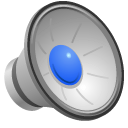 THESENSEILEADER.COM
© Black Belt Mindset Productions LLC
A2) Challenges and obstacles are the best ways to test my talents…
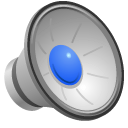 THESENSEILEADER.COM
© Black Belt Mindset Productions LLC
A3) It takes genuine courage to be creative and innovative.
Strongly agree
Agree
Not necessarily
Disagree
Strongly disagree
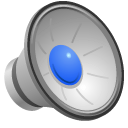 THESENSEILEADER.COM
© Black Belt Mindset Productions LLC
A3) It takes genuine courage to be creative and innovative.
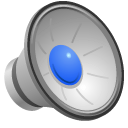 THESENSEILEADER.COM
© Black Belt Mindset Productions LLC
A4) Doing the right thing is always the most important consideration…
Strongly agree
Agree
There are exceptions
Disagree
Strongly disagree
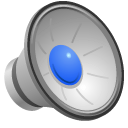 THESENSEILEADER.COM
© Black Belt Mindset Productions LLC
A4) Doing the right thing is always the most important consideration…
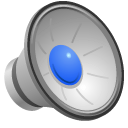 THESENSEILEADER.COM
© Black Belt Mindset Productions LLC
A5) Which of these statements best defines COURAGE?
Absence of fear
Ability to manage fear
Act despite fear
Hide fear from others
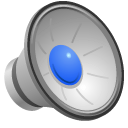 THESENSEILEADER.COM
© Black Belt Mindset Productions LLC
A5) Which of these statements best defines COURAGE?
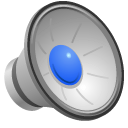 THESENSEILEADER.COM
© Black Belt Mindset Productions LLC
COMPASSION
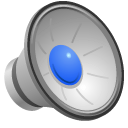 THESENSEILEADER.COM
© Black Belt Mindset Productions LLC
B1) I am comfortable expressing my feelings frankly with others.
Always
Usually
Sometimes
Never
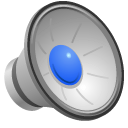 THESENSEILEADER.COM
© Black Belt Mindset Productions LLC
B1) I am comfortable expressing my feelings frankly with others.
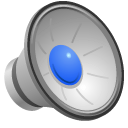 THESENSEILEADER.COM
© Black Belt Mindset Productions LLC
B2) …it is important to solicit input from key players at all levels.
Strongly agree
Agree
Disagree
Strongly disagree
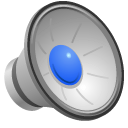 THESENSEILEADER.COM
© Black Belt Mindset Productions LLC
B2) …it is important to solicit input from key players at all levels.
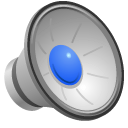 THESENSEILEADER.COM
© Black Belt Mindset Productions LLC
B3) How often do you openly recognize people for a job well done?
Never
Rarely
Sometimes
Frequently
Daily
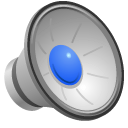 THESENSEILEADER.COM
© Black Belt Mindset Productions LLC
B3) How often do you openly recognize people for a job well done?
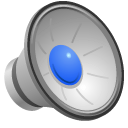 THESENSEILEADER.COM
© Black Belt Mindset Productions LLC
B4) I get as much satisfaction from the success of others…
Strongly agree
Agree
About the same
Disagree
Strongly disagree
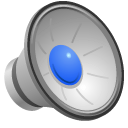 THESENSEILEADER.COM
© Black Belt Mindset Productions LLC
B4) I get as much satisfaction from the success of others…
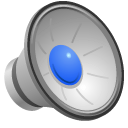 THESENSEILEADER.COM
© Black Belt Mindset Productions LLC
B5) How well to you know your co-workers and subordinates?
Know each personally
Well professionally, not personally
Some well, others…
Know little outside of work
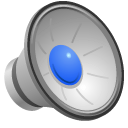 THESENSEILEADER.COM
© Black Belt Mindset Productions LLC
B5) How well to you know your co-workers and subordinates?
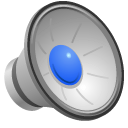 THESENSEILEADER.COM
© Black Belt Mindset Productions LLC
WISDOM
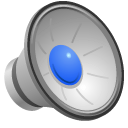 THESENSEILEADER.COM
© Black Belt Mindset Productions LLC
C1) I am usually well aware of how my words & actions are perceived…
Usually
Sometimes surprised
Sometimes taken wrong
They just don’t get me!
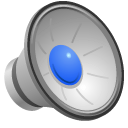 THESENSEILEADER.COM
© Black Belt Mindset Productions LLC
C1) I am usually well aware of how my words & actions are perceived…
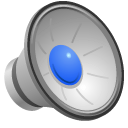 THESENSEILEADER.COM
© Black Belt Mindset Productions LLC
C2) When is it appropriate to relax personal & professional development?
When goal is reached
When “successful”
Approaching goal
Never
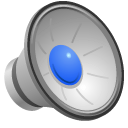 THESENSEILEADER.COM
© Black Belt Mindset Productions LLC
C2) When is it appropriate to relax personal & professional development?
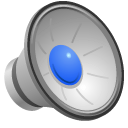 THESENSEILEADER.COM
© Black Belt Mindset Productions LLC
C3) Personal & professional development are inseparable.
Strongly agree
Agree
Disagree
Strongly disagree
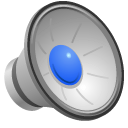 THESENSEILEADER.COM
© Black Belt Mindset Productions LLC
C3) Personal & professional development are inseparable.
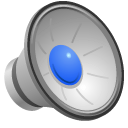 THESENSEILEADER.COM
© Black Belt Mindset Productions LLC
C4) How important is emotional intelligence & inter-personal skill…?
Hard skills more important
Equally important
Soft skills more important
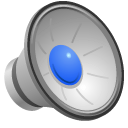 THESENSEILEADER.COM
© Black Belt Mindset Productions LLC
C4) How important is emotional intelligence & inter-personal skill…?
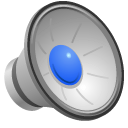 THESENSEILEADER.COM
© Black Belt Mindset Productions LLC
C5) Ideas and vision must always flow from the top down.
Strongly agree
Agree
Disagree
Strongly disagree
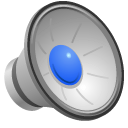 THESENSEILEADER.COM
© Black Belt Mindset Productions LLC
C5) Ideas and vision must always flow from the top down.
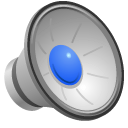 THESENSEILEADER.COM
© Black Belt Mindset Productions LLC
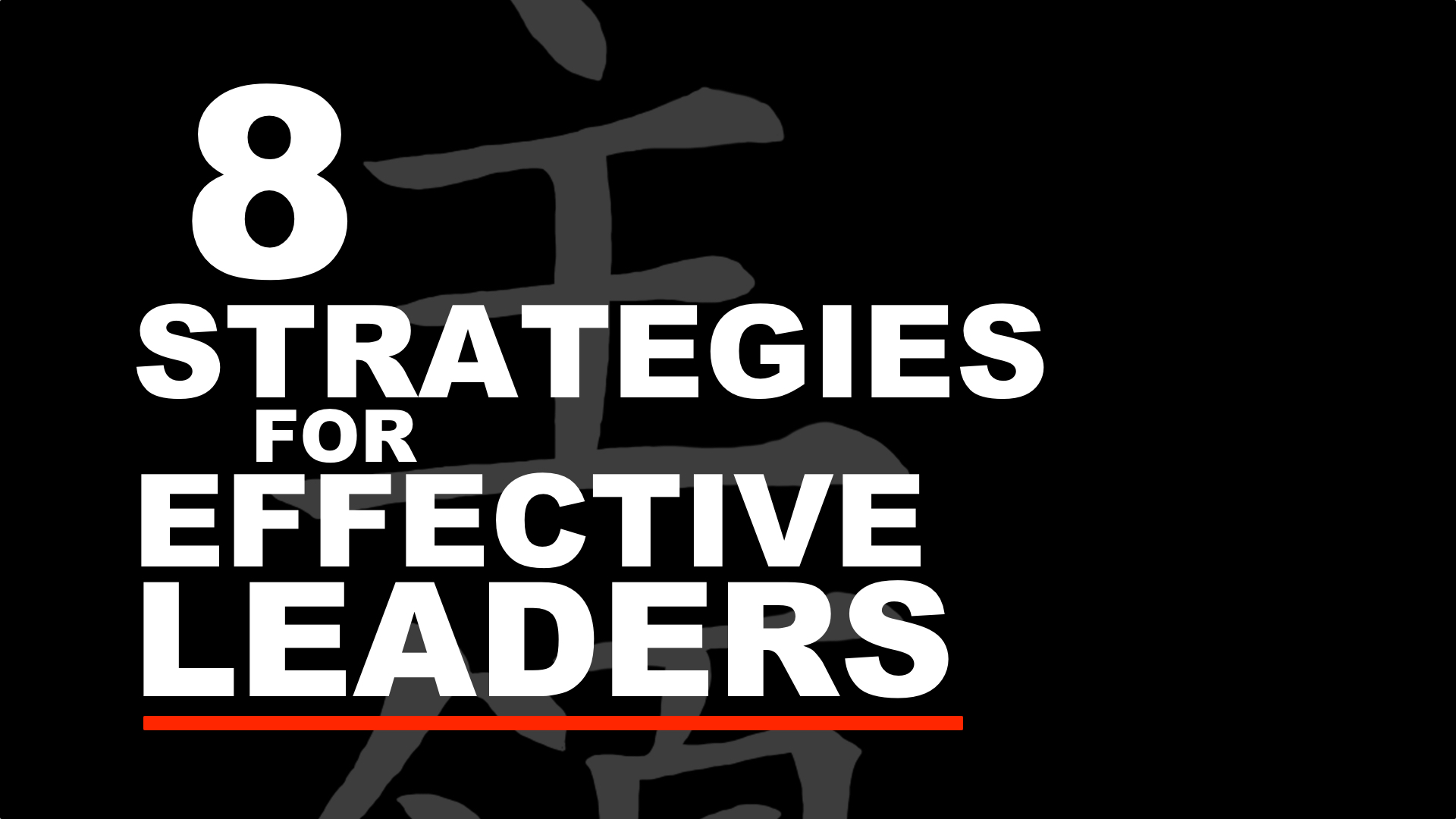 TheSenseiLeader.com
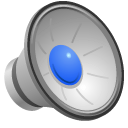 ThatBlackBeltGuy.com
1. Never limit yourself to one leadership style…
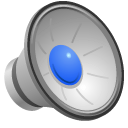 THESENSEILEADER.COM
© Black Belt Mindset Productions LLC
I am familiar with and utilize several leadership styles depending on the situation.
Always
Usually
Sometimes
Rarely
Never
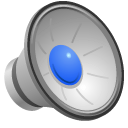 THESENSEILEADER.COM
© Black Belt Mindset Productions LLC
I am familiar with and utilize several leadership styles depending on the situation.
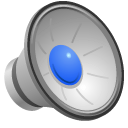 “Never limit yourself to one leadership style…”
THESENSEILEADER.COM
© Black Belt Mindset Productions LLC
2. Be tough- 
yet compassionate…
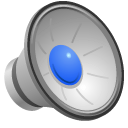 THESENSEILEADER.COM
© Black Belt Mindset Productions LLC
I understand the motivations, ambitions and concerns of the people I serve. I do not confuse kindness with compassion and I’m willing to be tough when the situation requires it.
Always
Usually
Sometimes
Rarely
Never
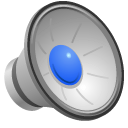 THESENSEILEADER.COM
© Black Belt Mindset Productions LLC
I understand the motivations, ambitions and concerns of the people I serve. I do not confuse kindness with compassion and I’m willing to be tough when the situation requires it.
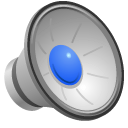 “Be tough, yet compassionate…”
THESENSEILEADER.COM
© Black Belt Mindset Productions LLC
3. Commit yourself to personal & professional Mastery…
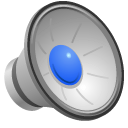 THESENSEILEADER.COM
© Black Belt Mindset Productions LLC
I am consistently engaged in my own learning, growth and development––personally and professionally.
Always
Usually
Sometimes
Rarely
Never
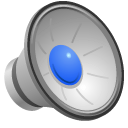 THESENSEILEADER.COM
© Black Belt Mindset Productions LLC
I am consistently engaged in my own learning, growth and development––personally and professionally.
“Commit yourself to personal 
& professional Mastery…”
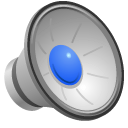 THESENSEILEADER.COM
© Black Belt Mindset Productions LLC
4. Be confident, yet humble.
Lead by example…
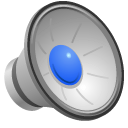 THESENSEILEADER.COM
© Black Belt Mindset Productions LLC
I model the behavior I expect from others. I am reasonably confident in my own ability to perform based on my training and preparation.
Always
Usually
Sometimes
Rarely
Never
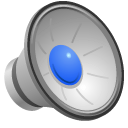 THESENSEILEADER.COM
© Black Belt Mindset Productions LLC
I model the behavior I expect from others. I am reasonably confident in my own ability to perform based on my training and preparation.
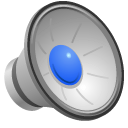 “Be confident yet humble––lead by example…”
THESENSEILEADER.COM
© Black Belt Mindset Productions LLC
5. Be flexible, adaptable and
comfortable with uncertainty…
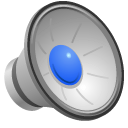 THESENSEILEADER.COM
© Black Belt Mindset Productions LLC
I am comfortable dealing with unforeseen circumstances, conditions and situations. I embrace uncertainty as a welcome opportunity to test my skills and competency.
Always
Usually
Sometimes
Rarely
Never
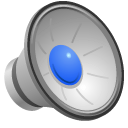 THESENSEILEADER.COM
© Black Belt Mindset Productions LLC
I am comfortable dealing with unforeseen circumstances, conditions and situations. I embrace uncertainty as a welcome opportunity to test my skills and competency.
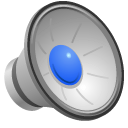 “Be flexible, adaptable 
and comfortable with uncertainty…”
THESENSEILEADER.COM
© Black Belt Mindset Productions LLC
6. Be a skilled communicator…
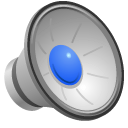 THESENSEILEADER.COM
© Black Belt Mindset Productions LLC
I am reasonably articulate and most people understand what I’m saying. I am honest, sincere and transparent.
Always
Usually
Sometimes
Rarely
Never
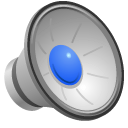 THESENSEILEADER.COM
© Black Belt Mindset Productions LLC
I am reasonably articulate and most people understand what I’m saying. I am honest, sincere and transparent.
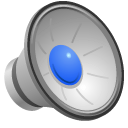 “Be a skilled communicator…”
THESENSEILEADER.COM
© Black Belt Mindset Productions LLC
7. Be a dedicated teacher, coach and mentor…
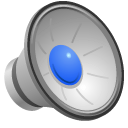 THESENSEILEADER.COM
© Black Belt Mindset Productions LLC
I share my knowledge, experience and wisdom without reservation or hesitation. I enjoy helping others learn, grow and achieve their goals.
Always
Usually
Sometimes
Rarely
Never
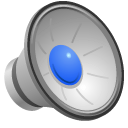 THESENSEILEADER.COM
© Black Belt Mindset Productions LLC
I share my knowledge, experience and wisdom without reservation or hesitation. I enjoy helping others learn, grow and achieve their goals.
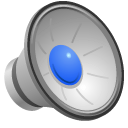 “Be a dedicated teacher, coach and mentor…”
THESENSEILEADER.COM
© Black Belt Mindset Productions LLC
8. Lead by sharing…
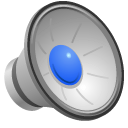 THESENSEILEADER.COM
© Black Belt Mindset Productions LLC
I am comfortable with the idea that power expands through sharing. I am willing to share power and authority with others.
Always
Usually
Sometimes
Rarely
Never
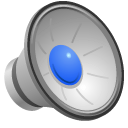 THESENSEILEADER.COM
© Black Belt Mindset Productions LLC
I am comfortable with the idea that power expands through sharing. I am willing to share power and authority with others.
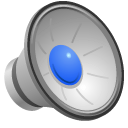 “Lead by sharing––not accumulating…”
THESENSEILEADER.COM
© Black Belt Mindset Productions LLC
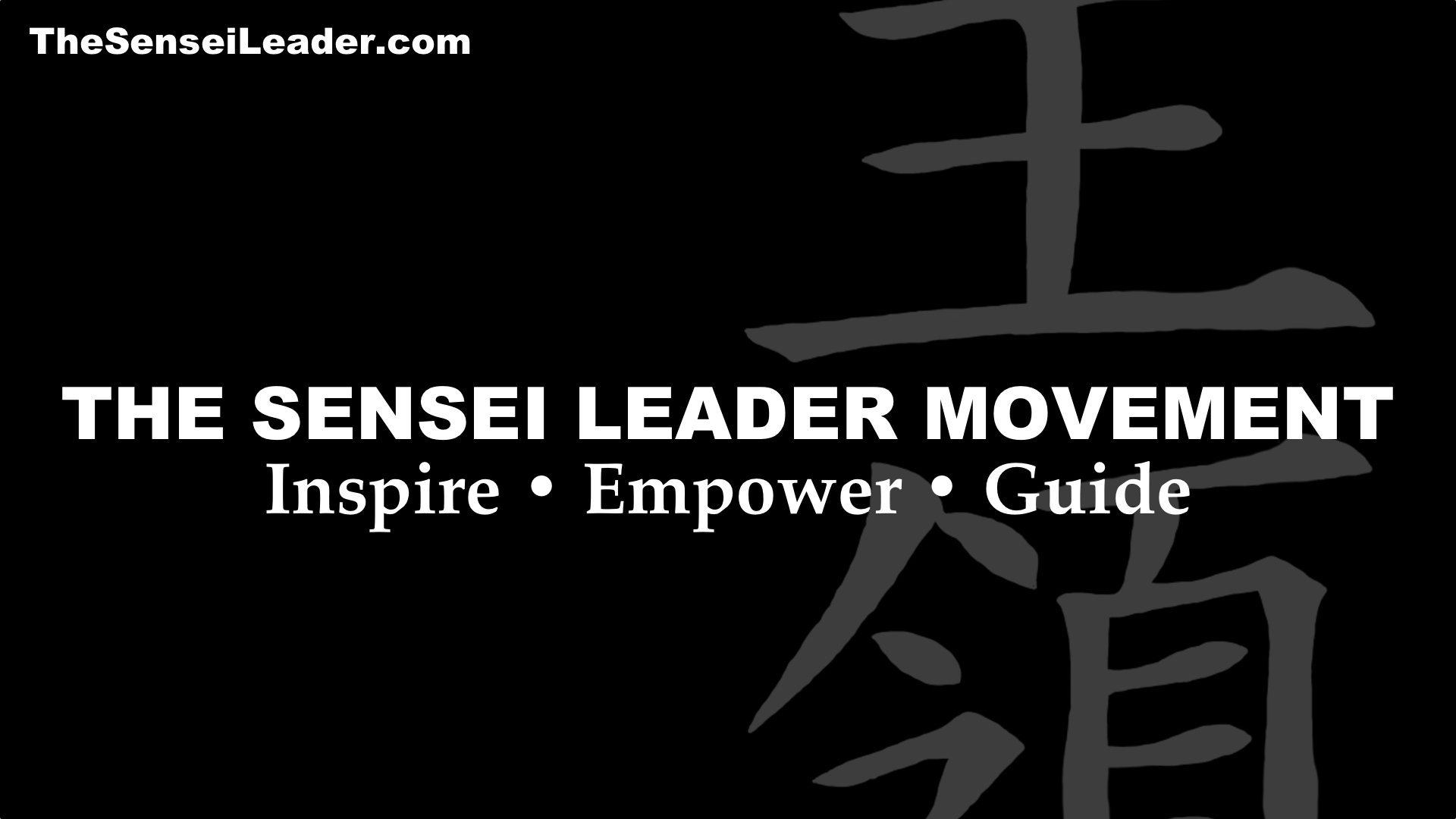 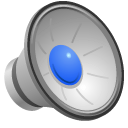